Garden Arts Nursery
Celebrating 16 years
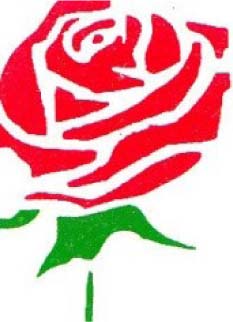 Office:  B-72, Chatterpur Enclave, Phase-II,      New Delhi-110072.

Site Office: C-4, Pushpanjali farms, Bijwasan, New Delhi-110061 

Nurseries : 

I .Palam Vihar Road, Bijwasan , New Delhi- 110061
II. Village Nangli Wazidpur, Sec-163, Noida, U .P.

Email:  gardenartsnursery@gmail.com
Mob :  +91-9811119695
1
About Us :
Established in 1995, the Garden Arts Nursery has emerged as a leading nursery of Delhi. We have dedicated team of qualified horticulturists specializing in the development, landscaping and maintenance of gardens and farm houses.

The Garden Arts Nursery is a popular name in the arena of landscape development. We also undertake maintenance contract for display both indoor and outdoor plants in the premises of our esteemed clients. We possess and maintain a rare collection of various types of house plants, trees, shrubs, creepers, rose plants and grasses, etc. to ensure that our clients’ premises stand out in the vicinity.

Successfully providing superlative landscape development and horticulture maintenance, Garden Arts Nursery has grown at an enviable pace over the last 16 years. With its ever- increasing number of repeated clients, the Nursery expects a much higher growth for itself in the years to come.
2
Our Services :
Landscaping and planning of premises.

Development of soft & hard landscaping.

Layout of special features like rockeries, waterfalls, dry stream lily ponds and      pergolas.

Planting of trees, shrubs, ground covers, etc.

Supply of specimen plants and plant materials like seedling, bulbs, etc.

Providing and maintenance of different types of indoor and outdoor gardens.

Overall maintenance of landscape and horticulture works.
3
Why Us:
We maintain a rare collection of roses, plants, shrubs and creepers to keep our clients’ premises delightfully different.

We offer picturesque and unique landscape development, using modern props to enhance the beauty of the premises.

We undertake overall maintenance of landscape and horticulture to ensure that our clients’ surroundings remain beautiful for a long period without any convenience to them.

We maintain a team of expert horticulturists and creative landscape developers who work with passion and dedication. 

Our experience of working with esteemed companies and institutions for more than decade has added to our competence and professional growth.
4
Major Projects :
Development of Horticulture work with  Maintenance at GMR –Delhi International Airport New Delhi.

Re-modeling, up-gradation, renovation of different Stadium (Indira Gandhi Indoor Stadium, Dr. S.P.M. Stadium, Dr. Karni Singh Shooting Ranze) under Common Wealth Games 2010.

Development of Horticulture work (Rock Garden)  with 1 year Maintenance in Rashtrapati Bhawan, New Delhi.

Supply of Different types of Plants for Hyatt Regency, Bhikaiji kama Place New Delhi.

Supply of Imported & Rare variety of Plants for DLF Golf & Country Club, Gurgaon, Haryana. 

Development of Horticulture work with maintenance for Delhi Metro Rail Corporation Ltd.
5
Some of Our Clients:
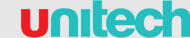 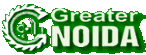 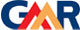 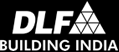 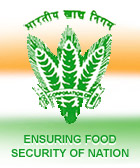 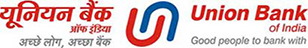 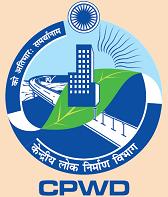 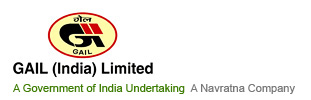 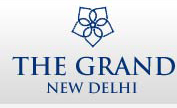 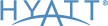 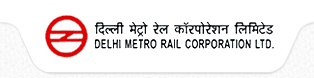 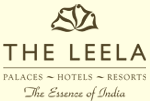 6
Thank you
7